Мастер - класс
«Квиллинг – красота из бумаги»
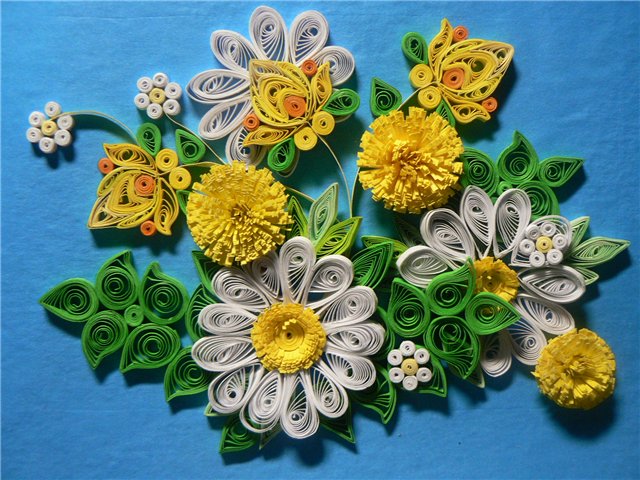 Автор:
Стеблева Наталья Алексеевна,
 воспитатель ДОУ «Колокольчик»
 I квалификационной категории
Квиллинг, бумагокручение, бумажная филигрань – искусство скручивать длинные и узкие полоски бумаги в спиральки, видоизменять их форму и составлять из полученных деталей объёмные или плоскостные композиции.
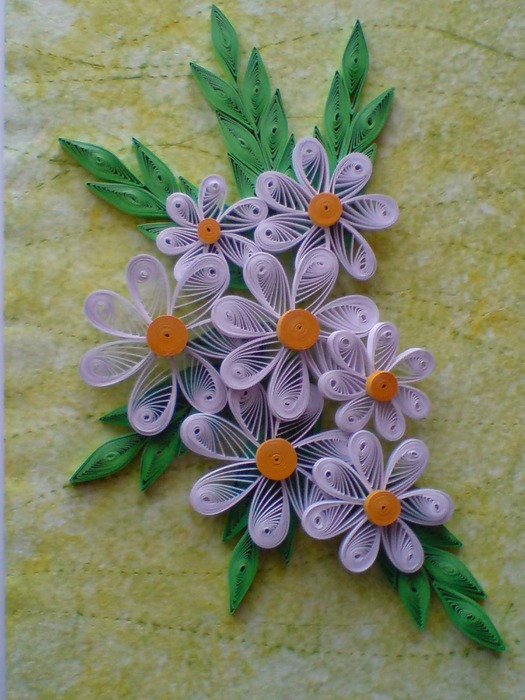 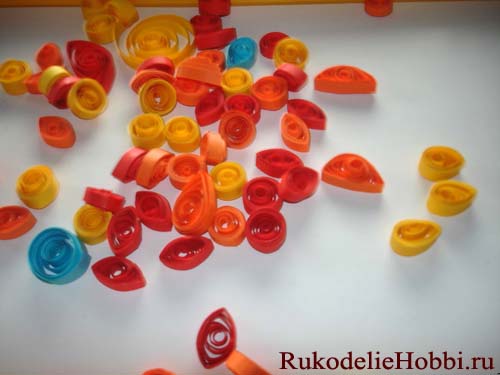 История возникновения квиллинг.
В английском языке квиллинг- это рукоделие ,  которое называется «птичье перо». В отличие от оригами, родиной которого является Япония, искусство бумагокручения( квиллинг), возникло в Европе в конце 
14-начале 15 века.
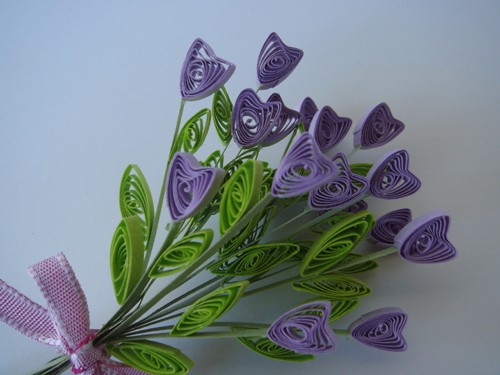 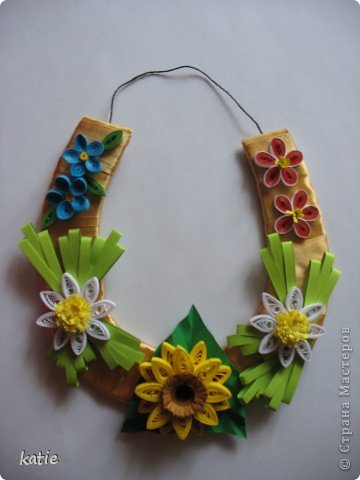 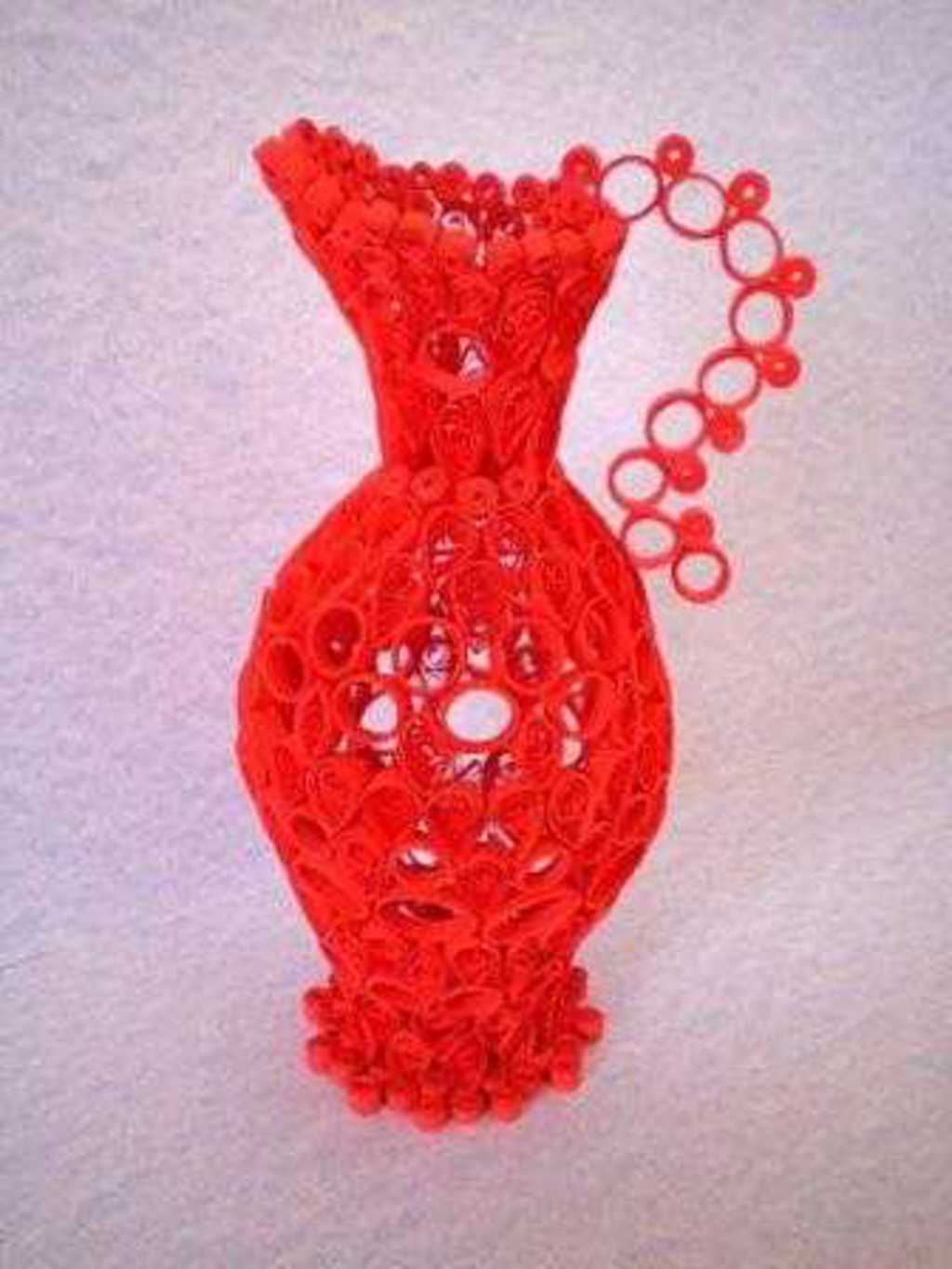 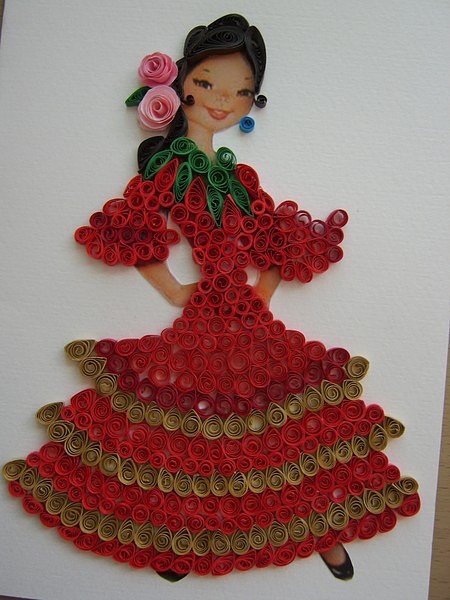 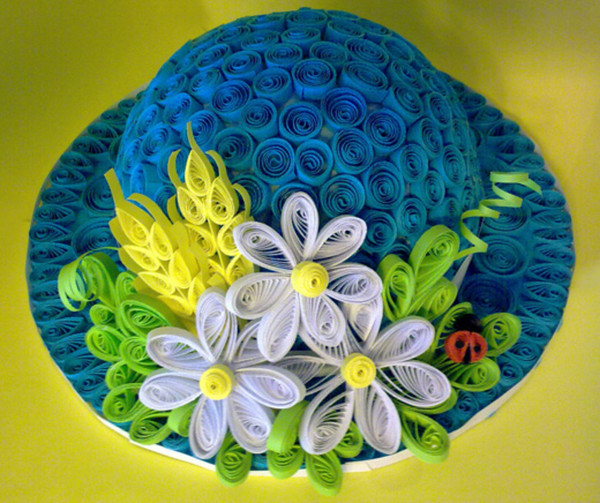 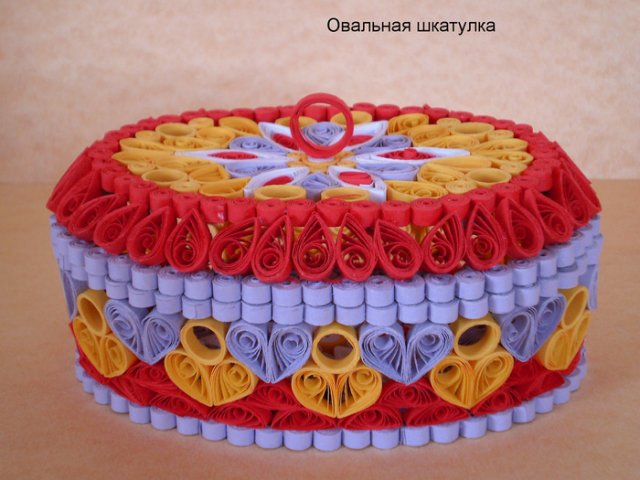 Однако эта древняя техника сохранилась и до наших дней и очень популярна во многих странах мира. Бумагокручение (квиллинг) быстро распространилось в Европе, но поскольку бумага была очень дорогим материалом, бумажная пластика стала искусством для дам из богатых из богатых слоев общества.
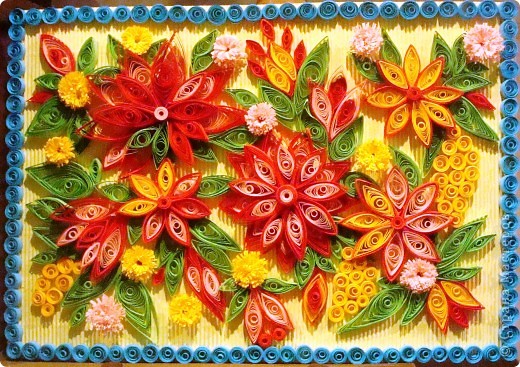 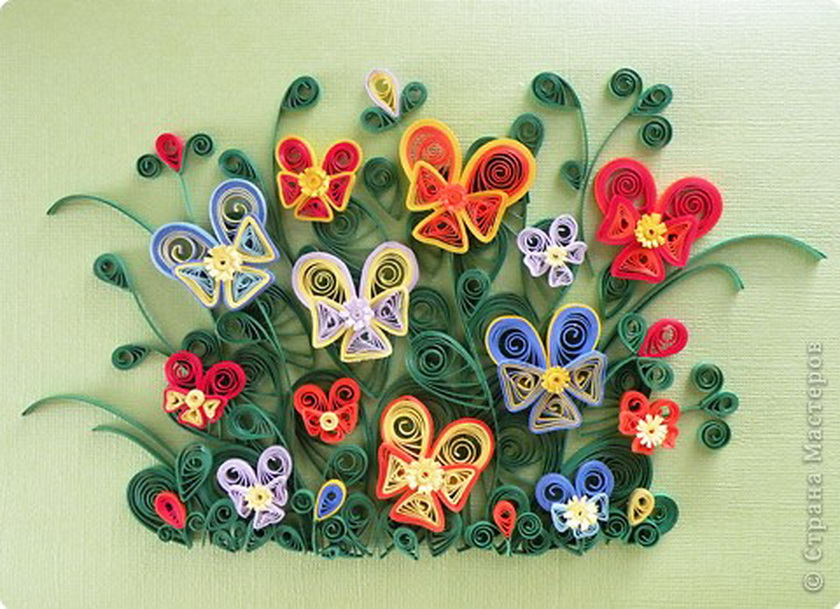 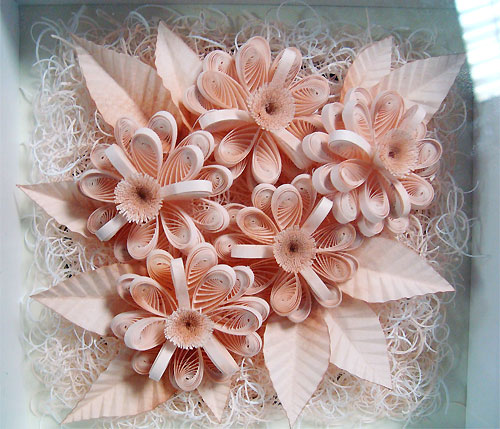 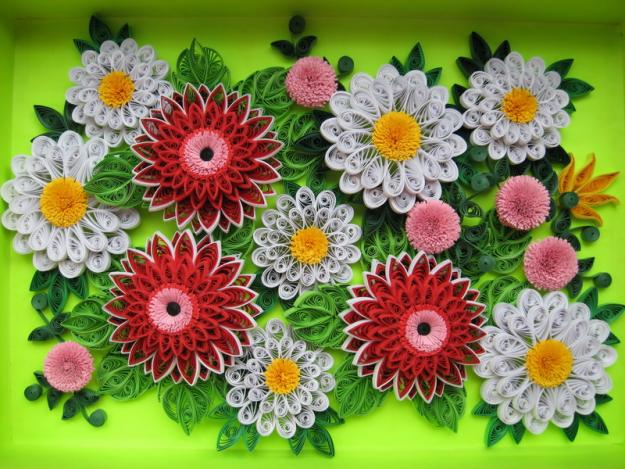 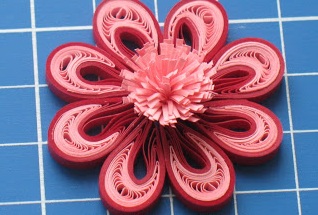 Для работы  понадобится:

-  Цветная бумага для принтера.
   Бумага должна быть цветной с двух сторон. Нарезанную бумагу можно купить в  магазине или нарезать самому. Ширина полосок не должна превышать 3-7 мм. Стандартные полоски считаются длиной 27 см, шириной 3 мм. 

- Инструмент для квиллинга.
   Инструмент для квиллинга вполне можно изготовить и своими руками. Для этого берём зубочистку, обрезаем её с двух сторон таким образом, чтобы не было острых концов, а затем с одной стороны острым ножом делаем продольный надрез длиной 1 см.

Картон (для создания основного фона картины).

Линейка-трафарет (её ещё называют подложка) представляет собой большую линейку с отверстиями в форме кругов разных диаметров. Она используется для того, чтобы делать одинаковые по размеру элементы.

Ножницы;
Клей ПВА.
1. Делаем лепестки будущего цветка. Склеиваем полоски разных цветов (по 3 мм).
    Скручиваем рол, приблизительный диаметр около 2 см. Используем линейку, чтобы все будущие лепестки были одинакового размера.
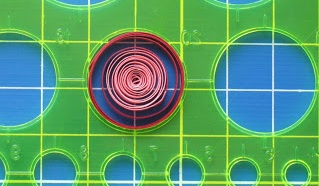 2.  Дальше делаем лепесток. Берем любой предмет с подходящей окружностью (подойдет даже карандаш, стержень) и прижимаем к нему рол, прижимаем пальцами рол и формируем лепесток. Кончики лепестка склеиваем.
Получаем готовый лепесток-заготовку.
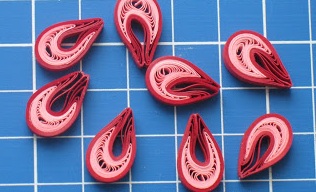 Переходим к следующему этапу. Делаем серединку цветка. Берем полоску шириной 10 мм, разрезаем ее пополам, потом складываем в три раза. И начинаем делать надрезы в местах загиба со стороны нарезания. Дальше аккуратно нарезаем бахрому.
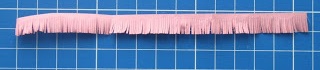 Дальше скручиваем пушистую сердцевинку,    
   расправляем бахрому.
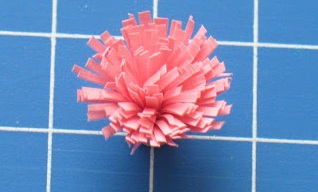 Финальный этап создания базового цветка. Собираем лепестки и серединку воедино, аккуратно склеиваем. Такой цветок может быть основной частью композиции на картине в стиле квиллинг, или главным украшением открытки.
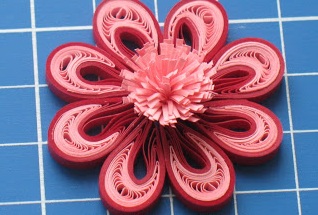 Рекомендации педагогам
• Занятия по квиллинг можно начинать со старшего дошкольного возраста, постепенно усложняя уровень выполнения работ.

• Изучение основных элементов квиллинговой техники необходимо проводить по принципу: от простого к сложному, в последствии, комбинируя разные элементы, у детей будут возникать новые образы, которые они смогут воплотить с помощью бумажных полосок.

• Наилучшим вариантом будет выкладывание узора, после чего каждый из элементов квиллинг необходимо приклеить на своё место.
Спасибо за внимание!